Режим дня школьника
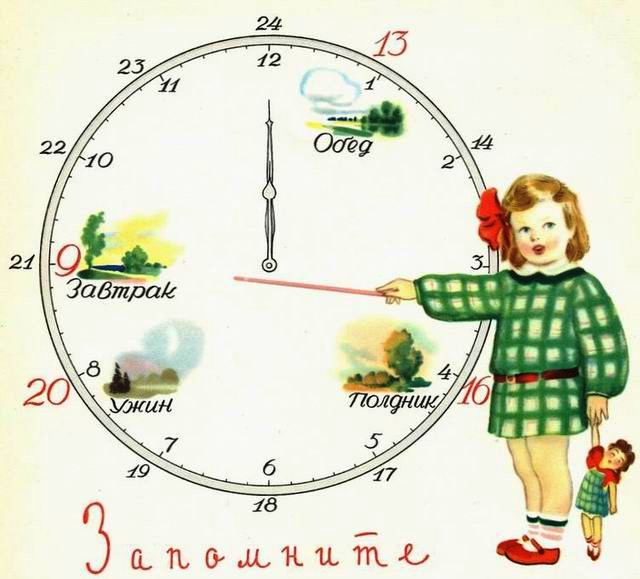 Авторы: 
Гончарова Анна 
Щербина Полина 
МБОУ СОШ №6 г. Боготол
Руководитель:
 Гроо Г.Е.
 Учитель физической культуры
Режим дня необходим каждому человеку , чтобы успеть всё сделать за день.
Актуальность проблемы
Цель:
Составить себе такой режим дня, чтоб было время на игры и отдых.
Задачи:
1.Подумать о том, как я провожу свой день.
2.Узнать, как интереснее можно спланировать время в течение дня.
3.Посоветоваться с учителем и родителями как лучше чередовать время отведённое для выполнения домашних заданий с отдыхом.
4.Составить для себя хороший режим дня.
Если правильно распределишь своё время, то будешь всё успевать.
Гипотеза
Как я провожу свободное время.
На какие дела я трачу драгоценное время, которого мне потом не хватает на игры.
Взрослые о режиме дня младших школьников.
Объект исследования
Этапы исследования
- подъем;
- утренняя гимнастика;
- утренний туалет, водные процедуры, закаливание;
- завтрак;
- учеба (с активным отдыхом во время перерывов);
- выполнение6 домашних заданий;
- полдник;
- активный отдых, занятия спортом, культурный досуг;
- ужин;
- активный отдых прогулка; вечерний туалет;
- сон.
СУТОЧНЫЙ РЕЖИМ УЧАЩИХСЯ
Физическая культура – путь к силе и бодрости! Об этом надо помнить всем. И не только помнить , но и участвовать в многообразных  физкультурно –оздоровительных мероприятиях, проводимых в классе и в школе.
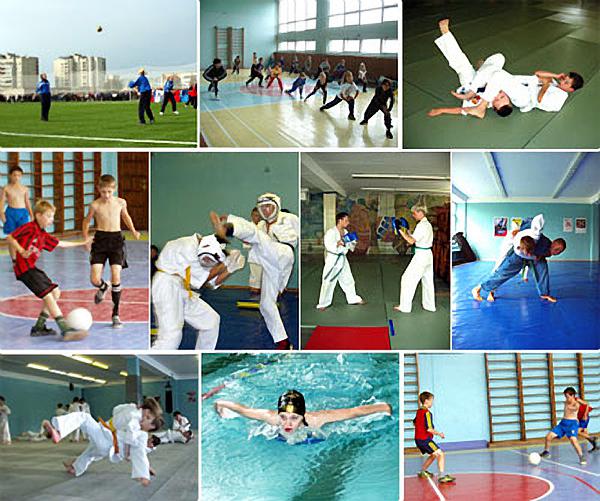 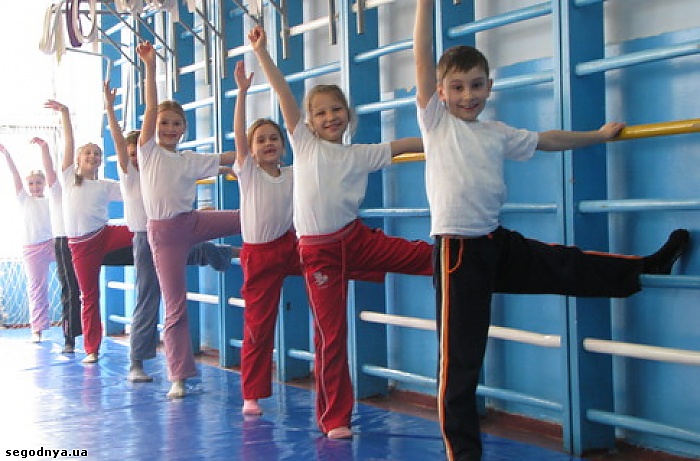 Спасибо за внимание!